Memento prijateljstva 7
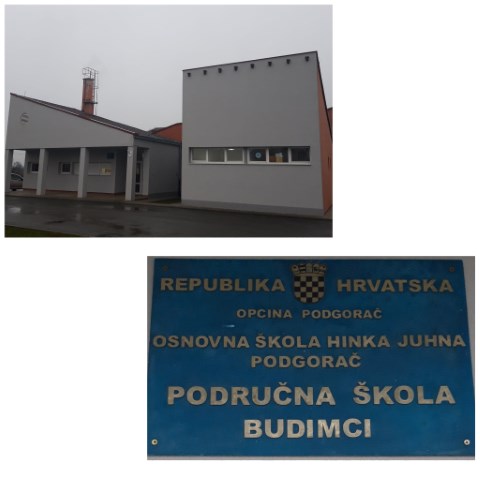 Oš hinka juhna podgorač
Područna škola budimci
4. Razred
Šk. g. 2020./2021.
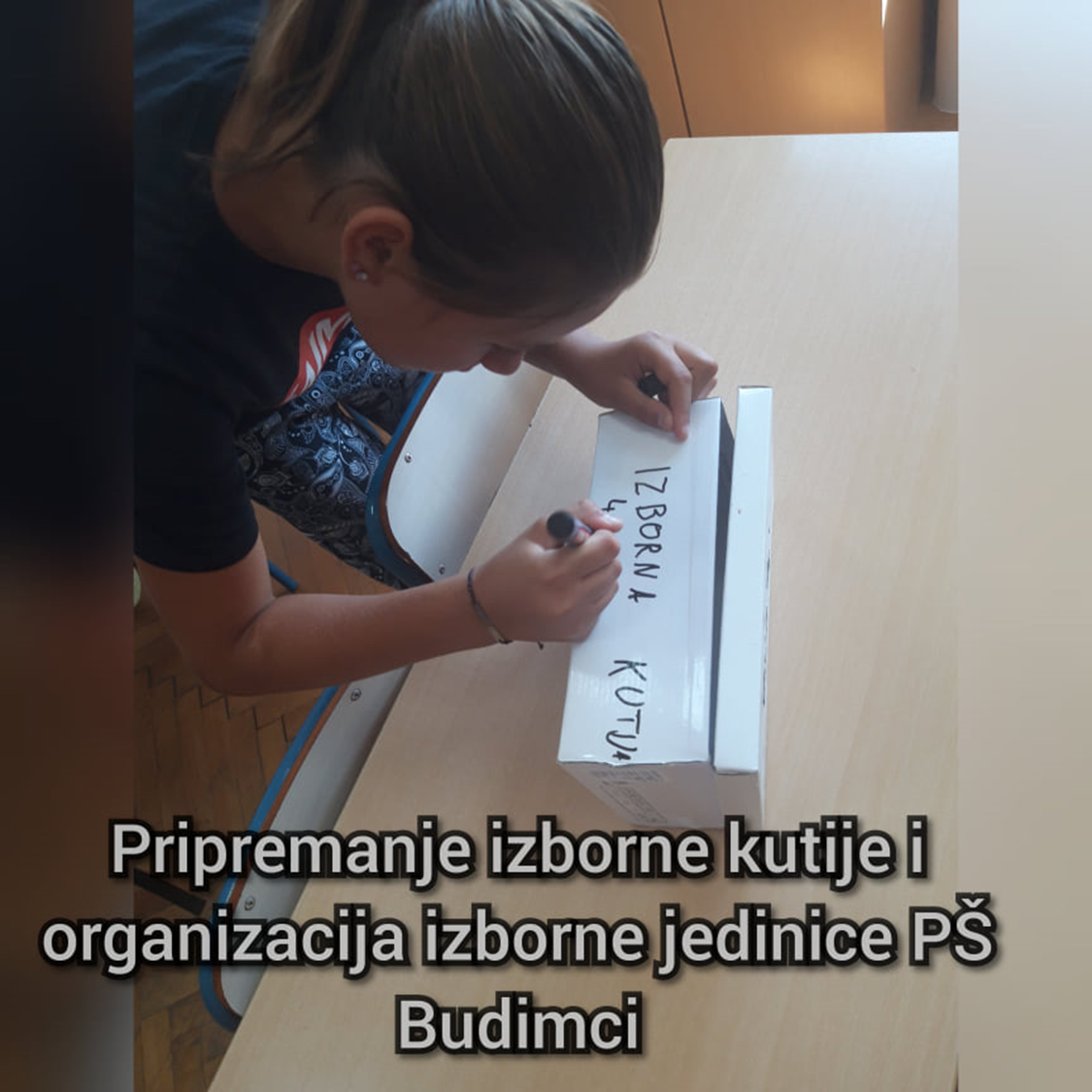 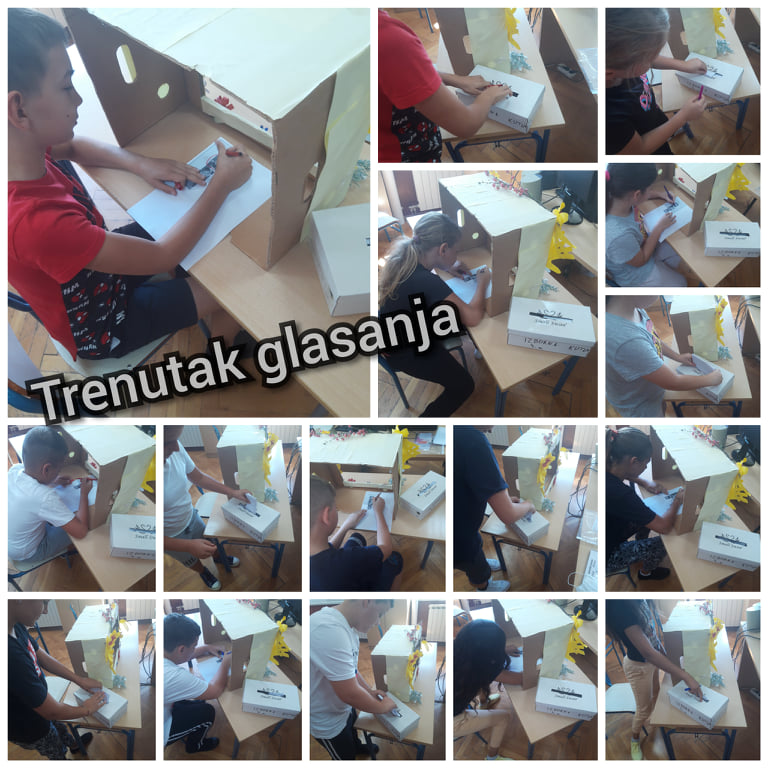 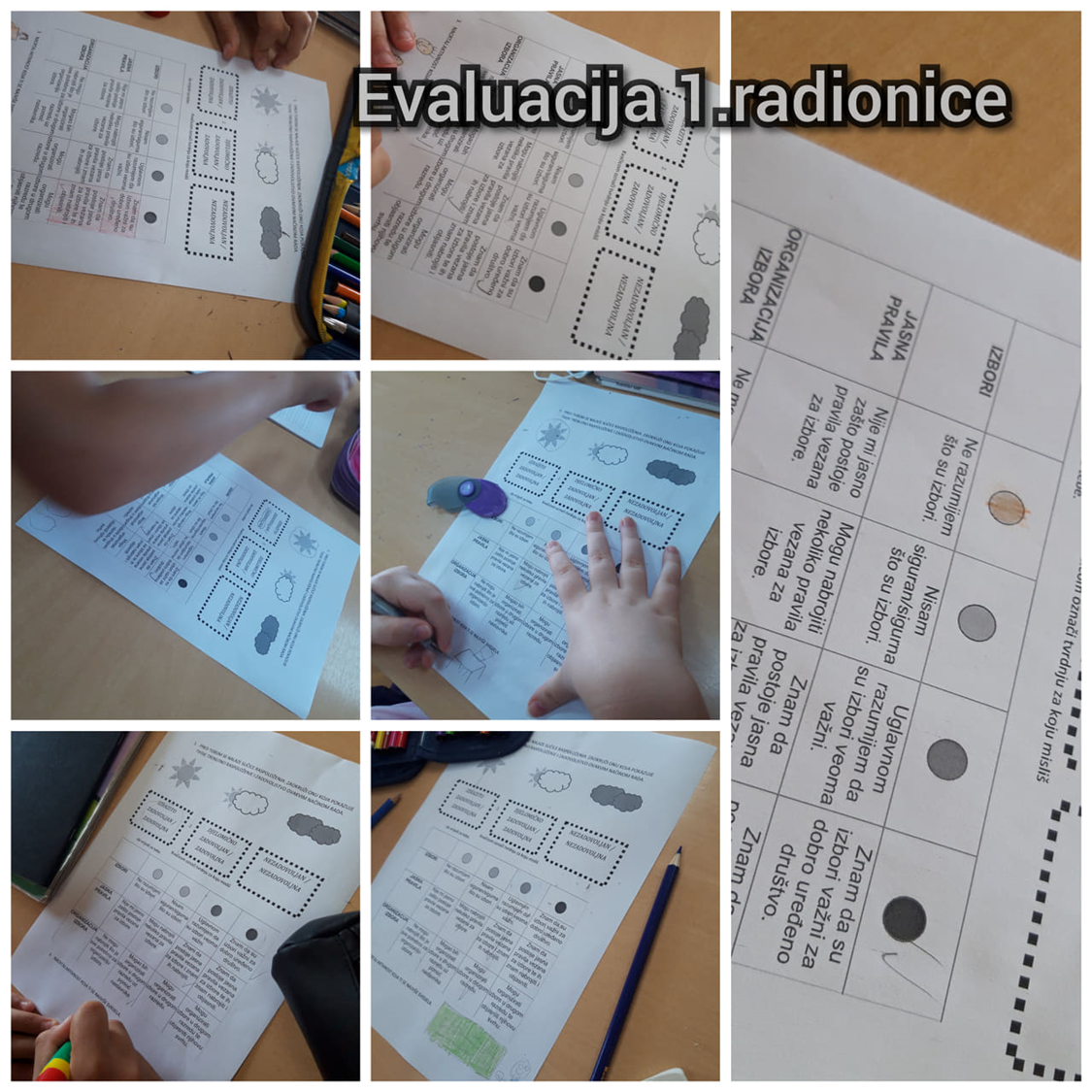 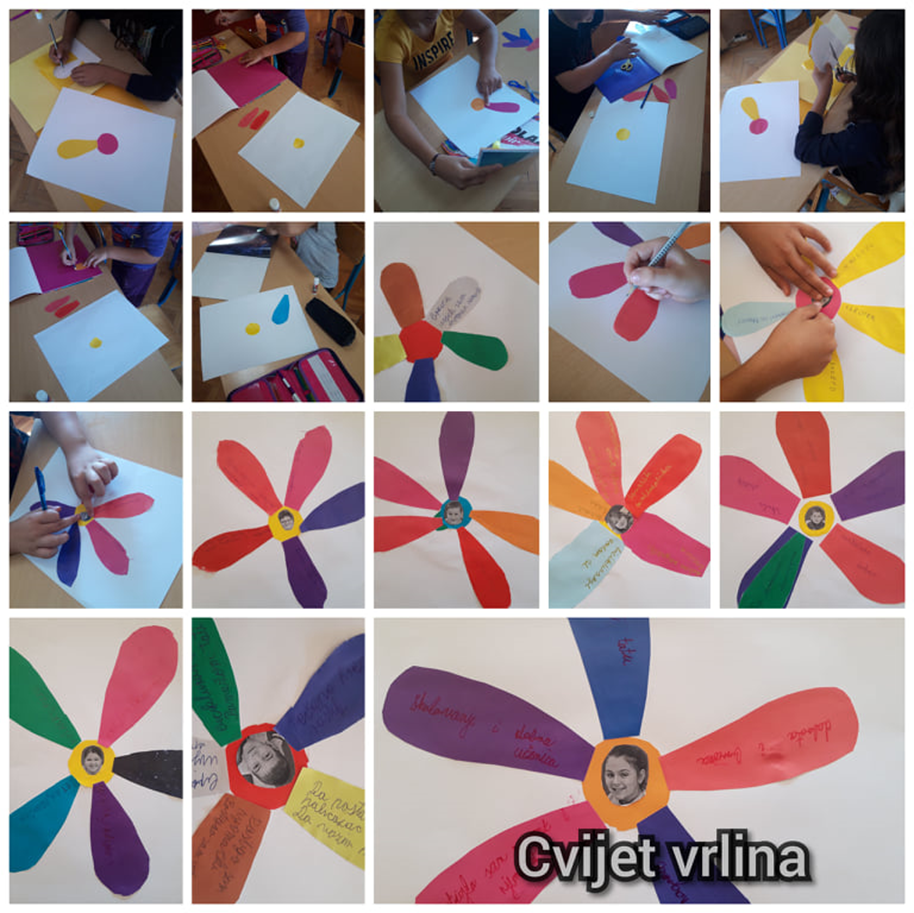 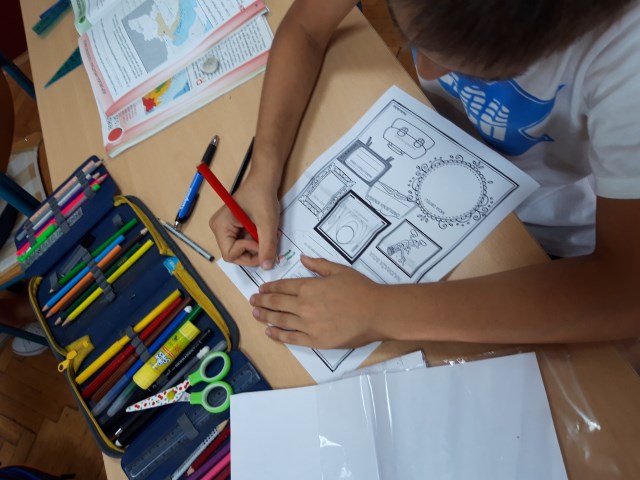 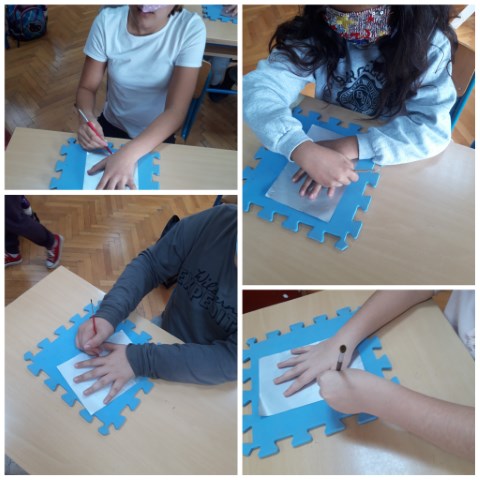 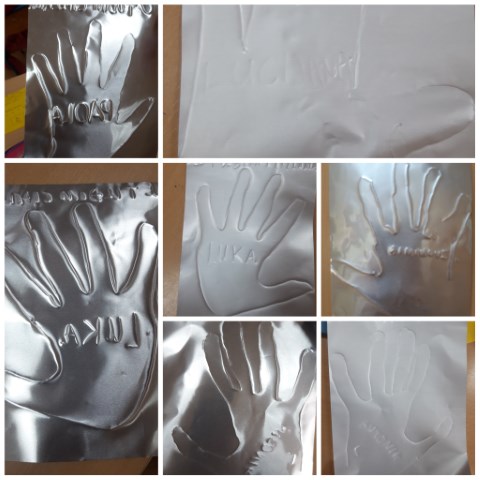 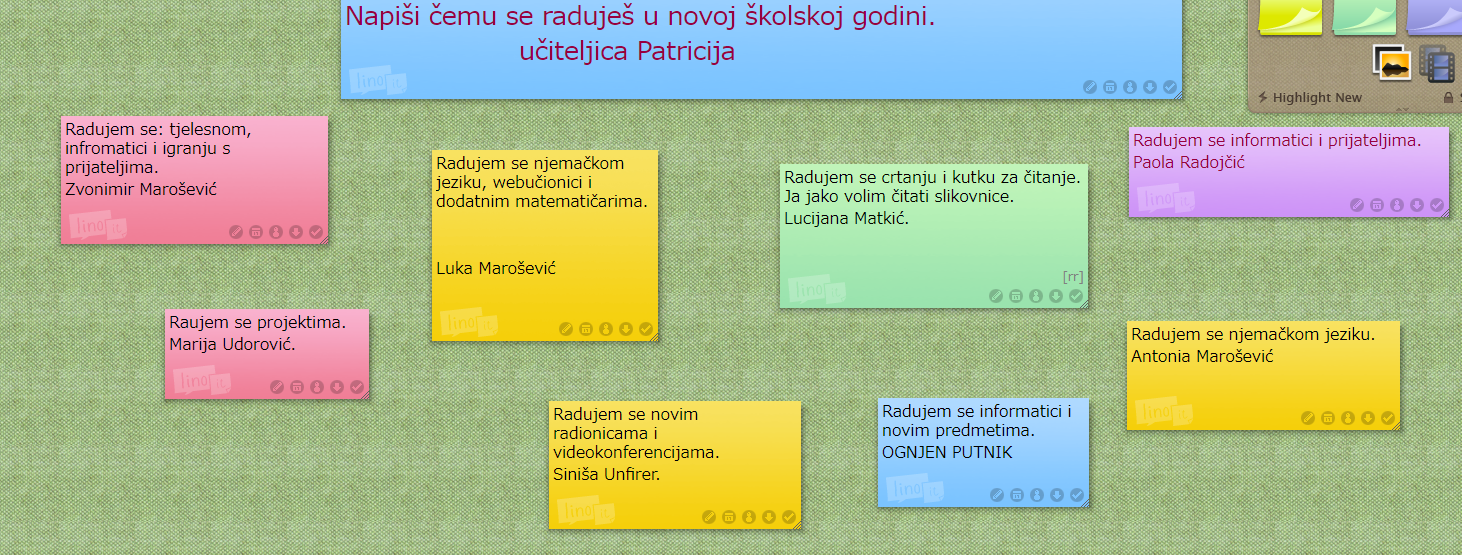 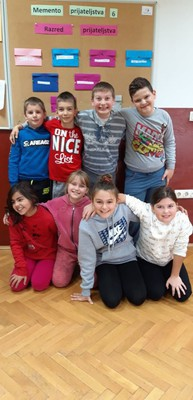 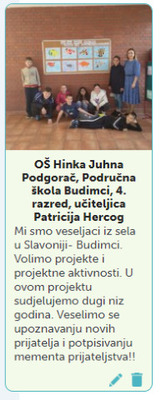 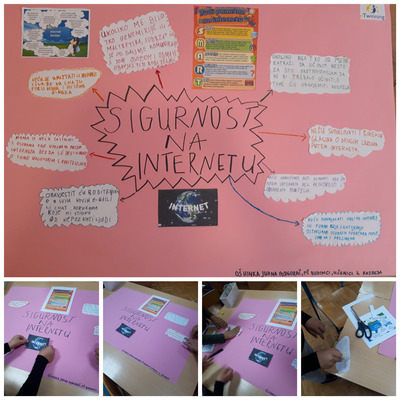 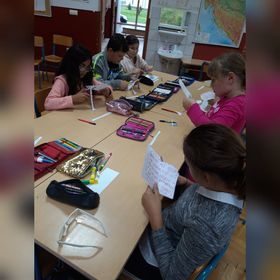 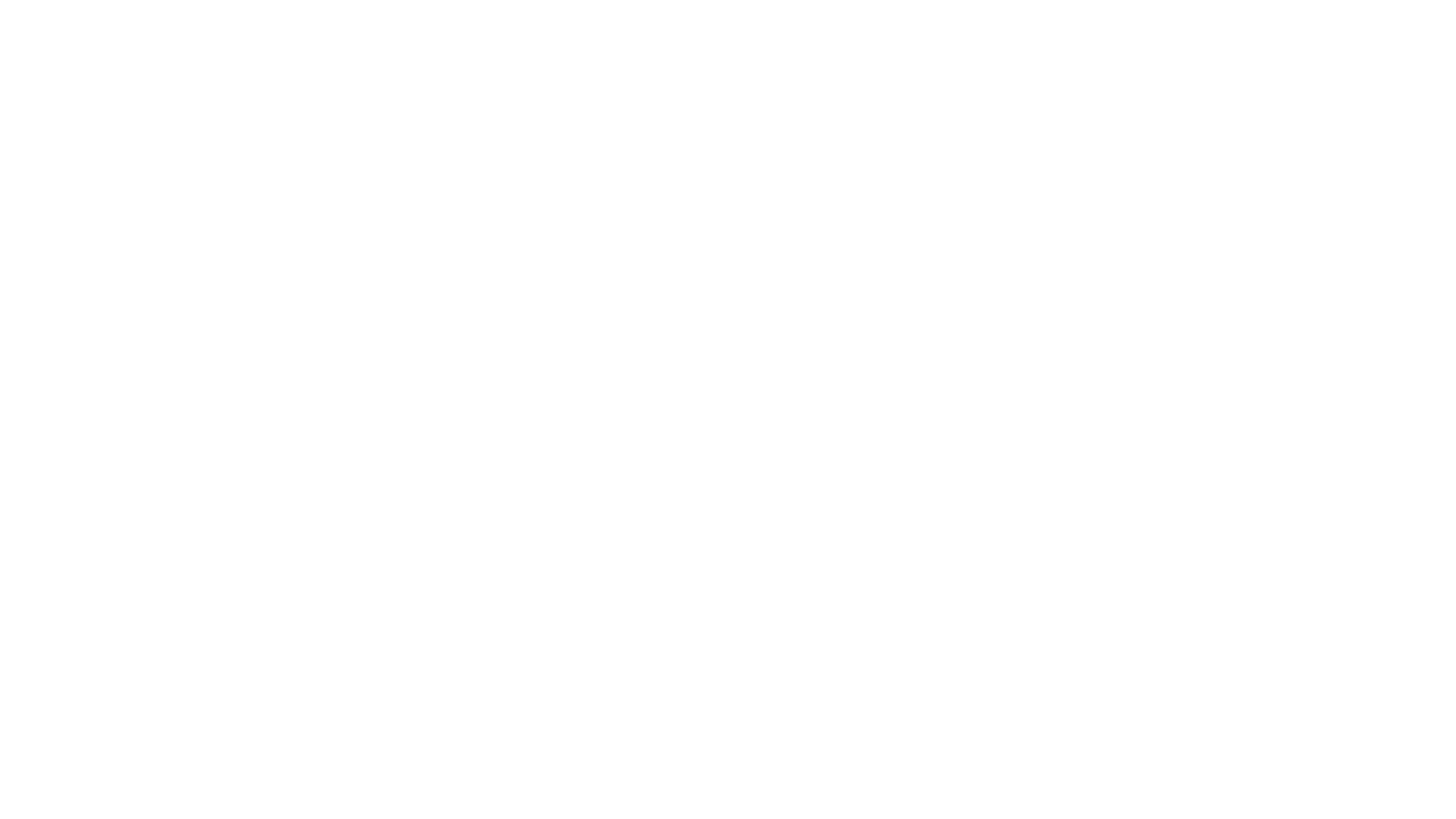 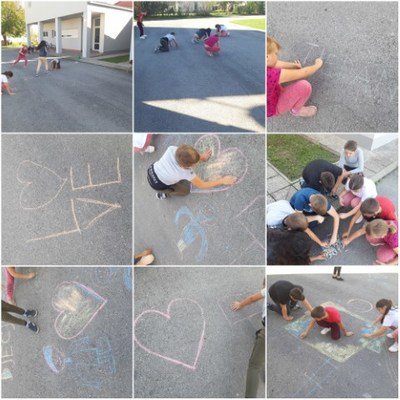 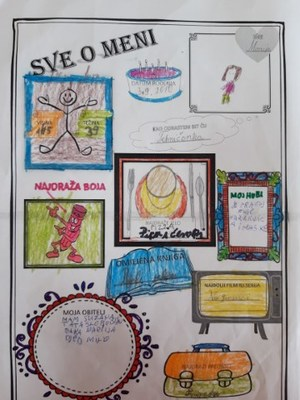 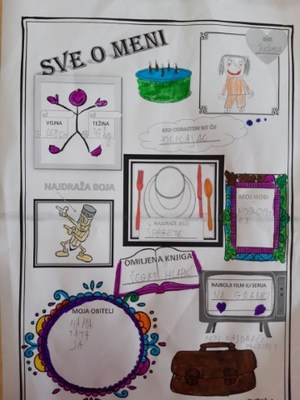 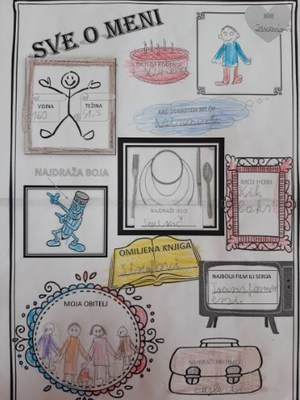 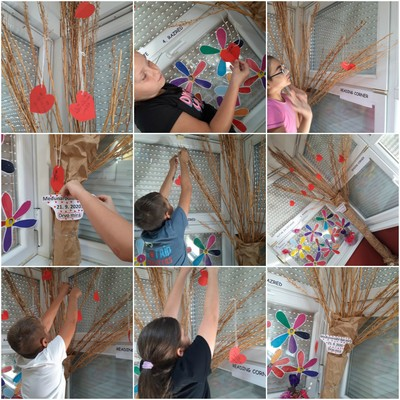 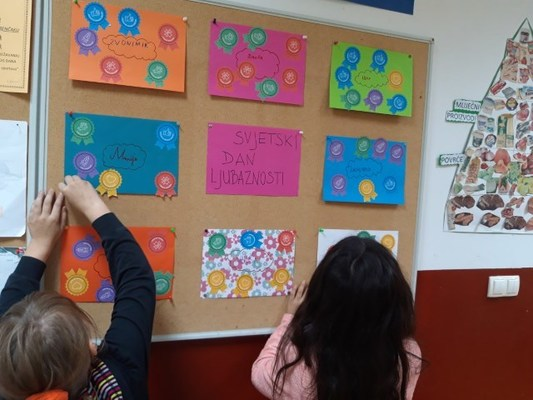 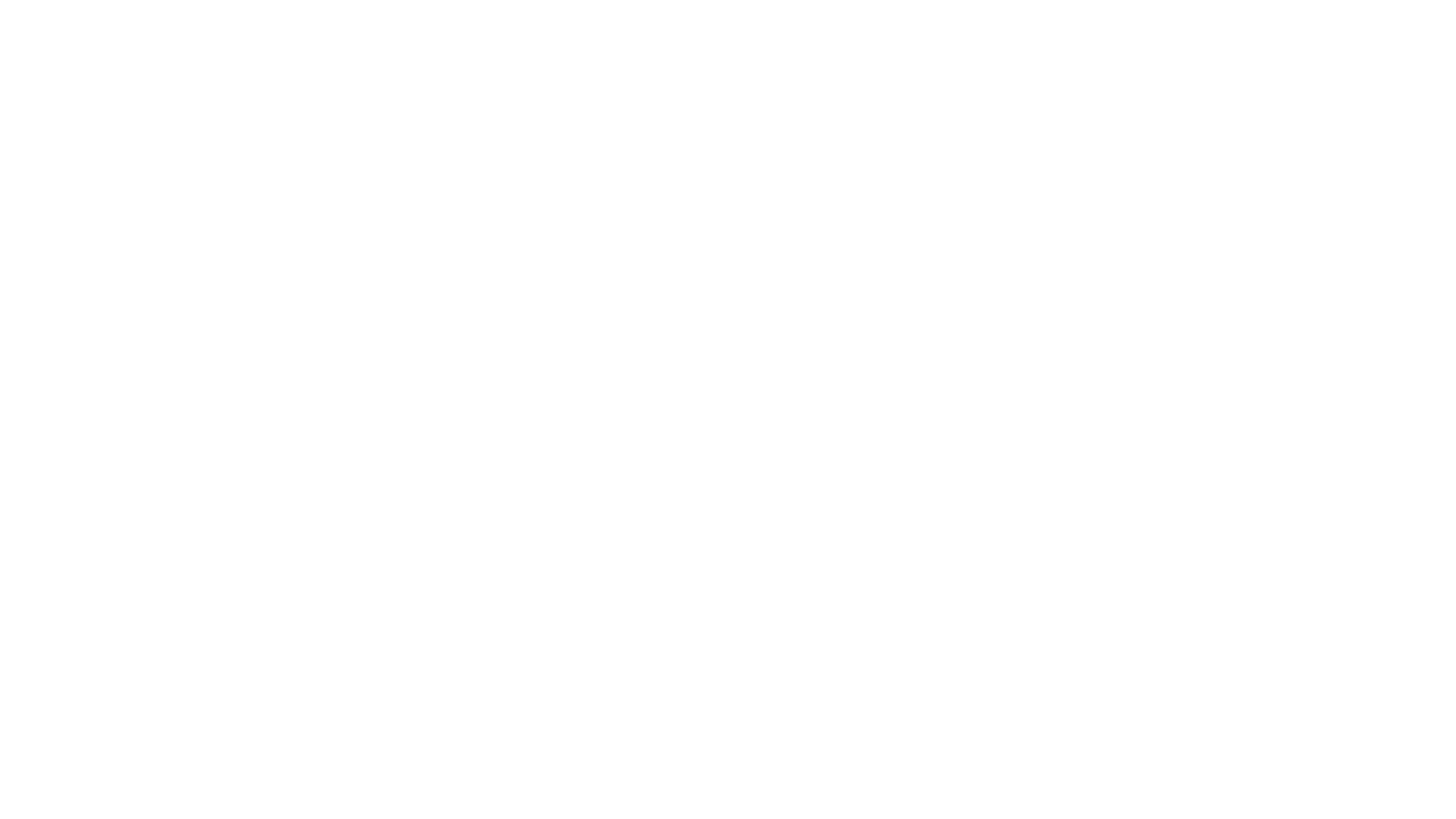 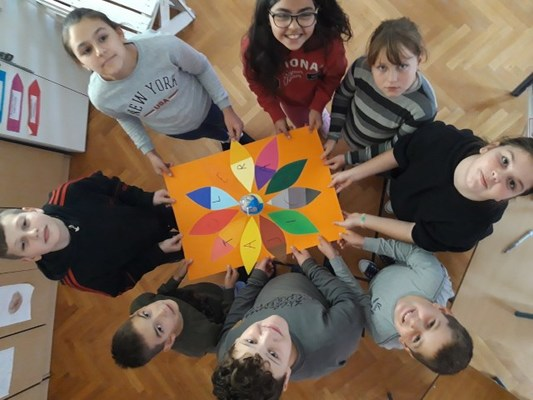 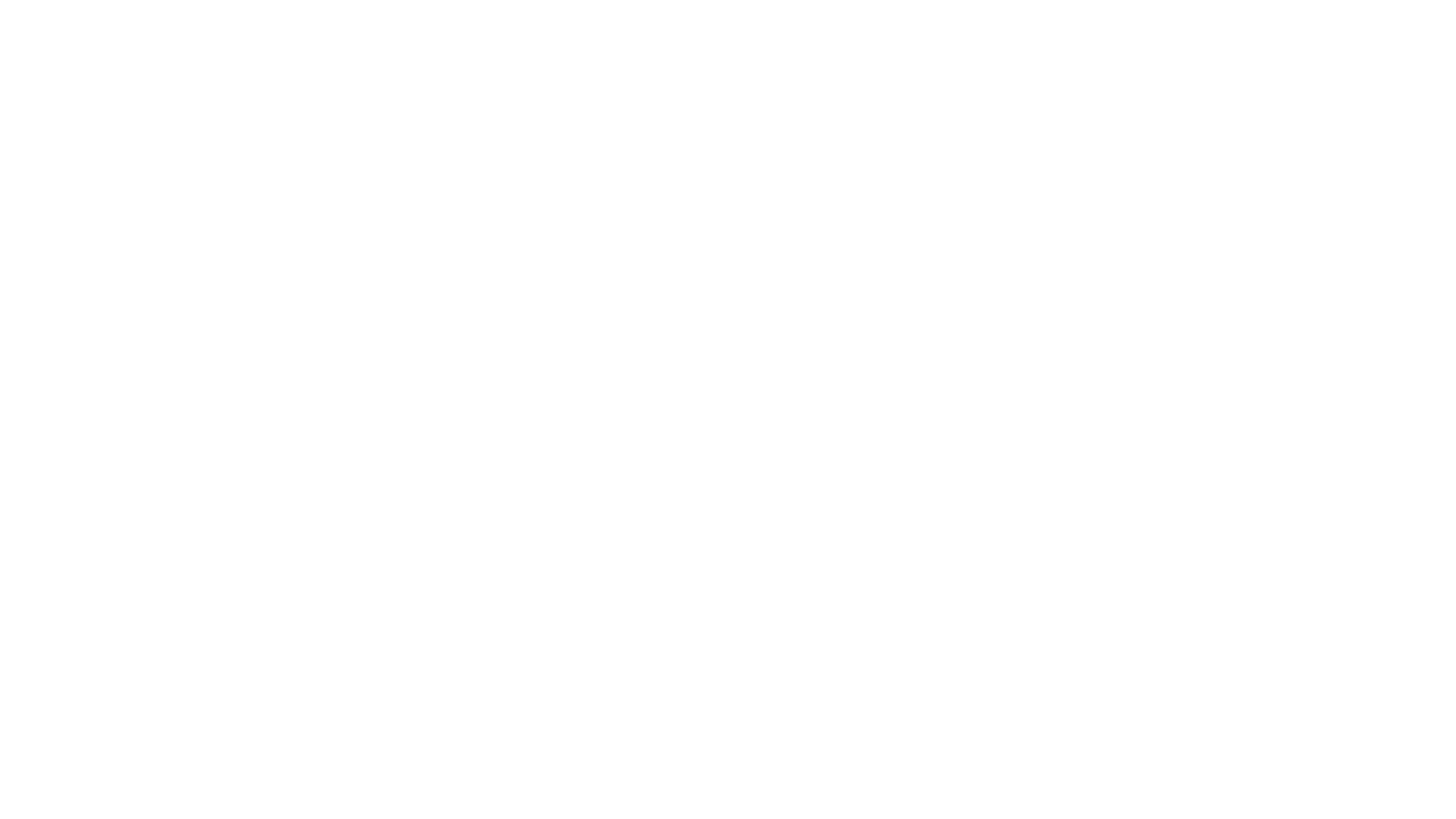 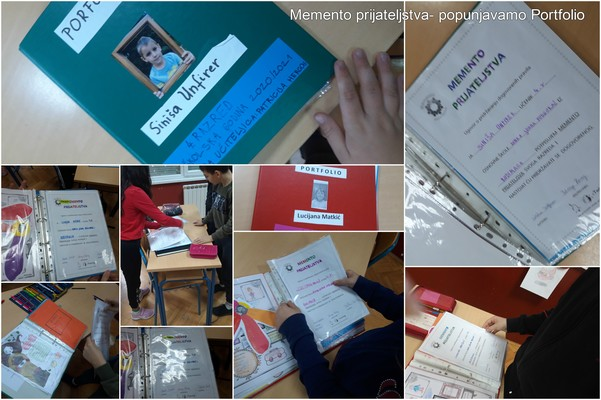 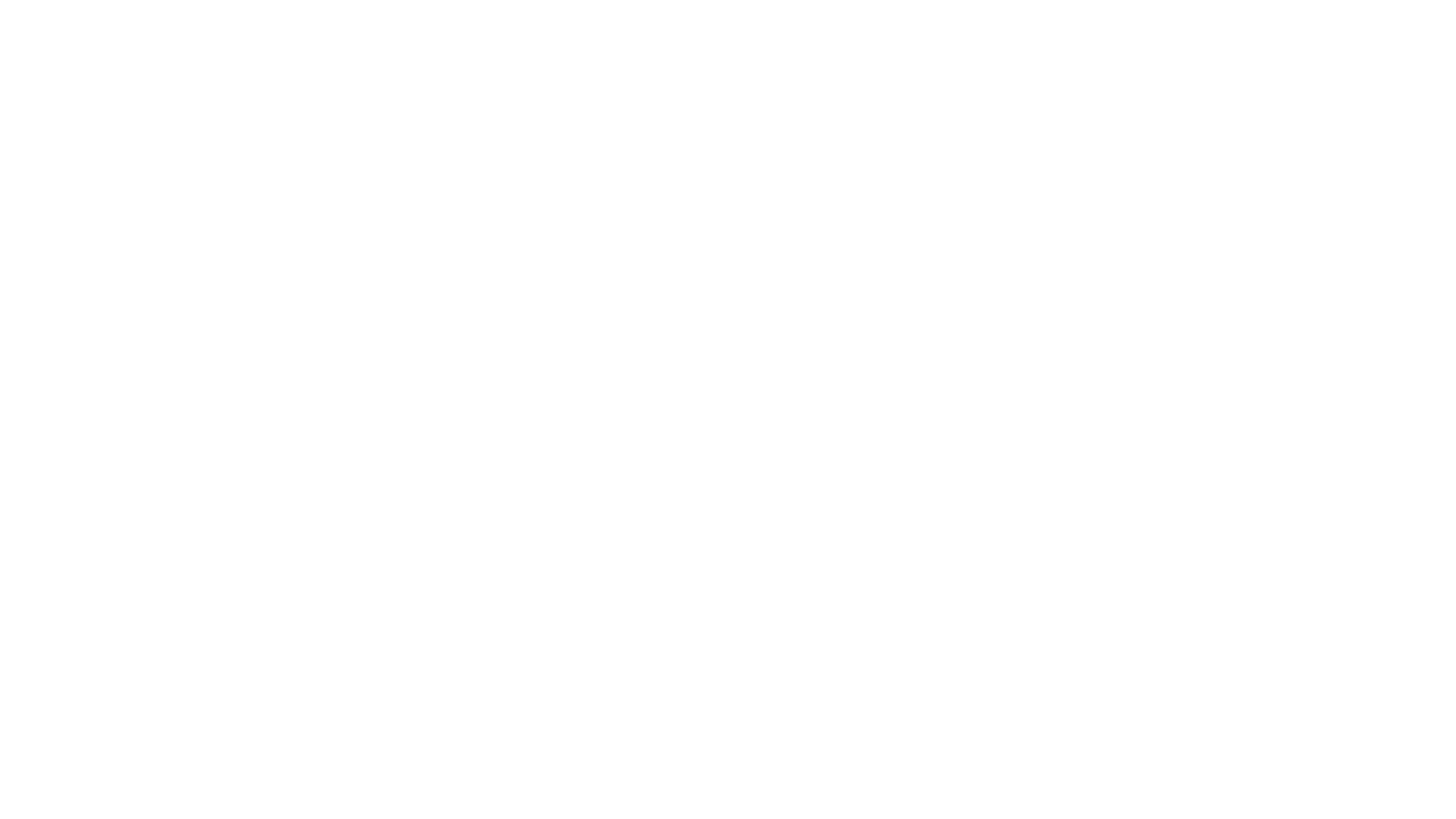 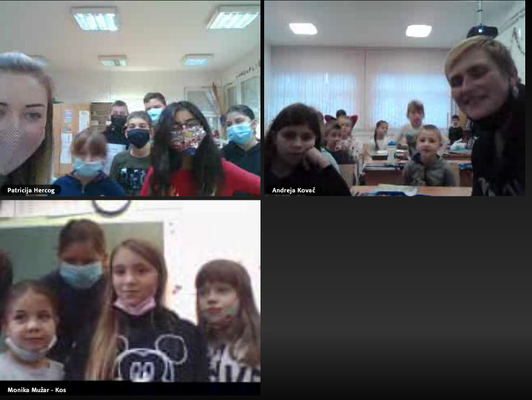 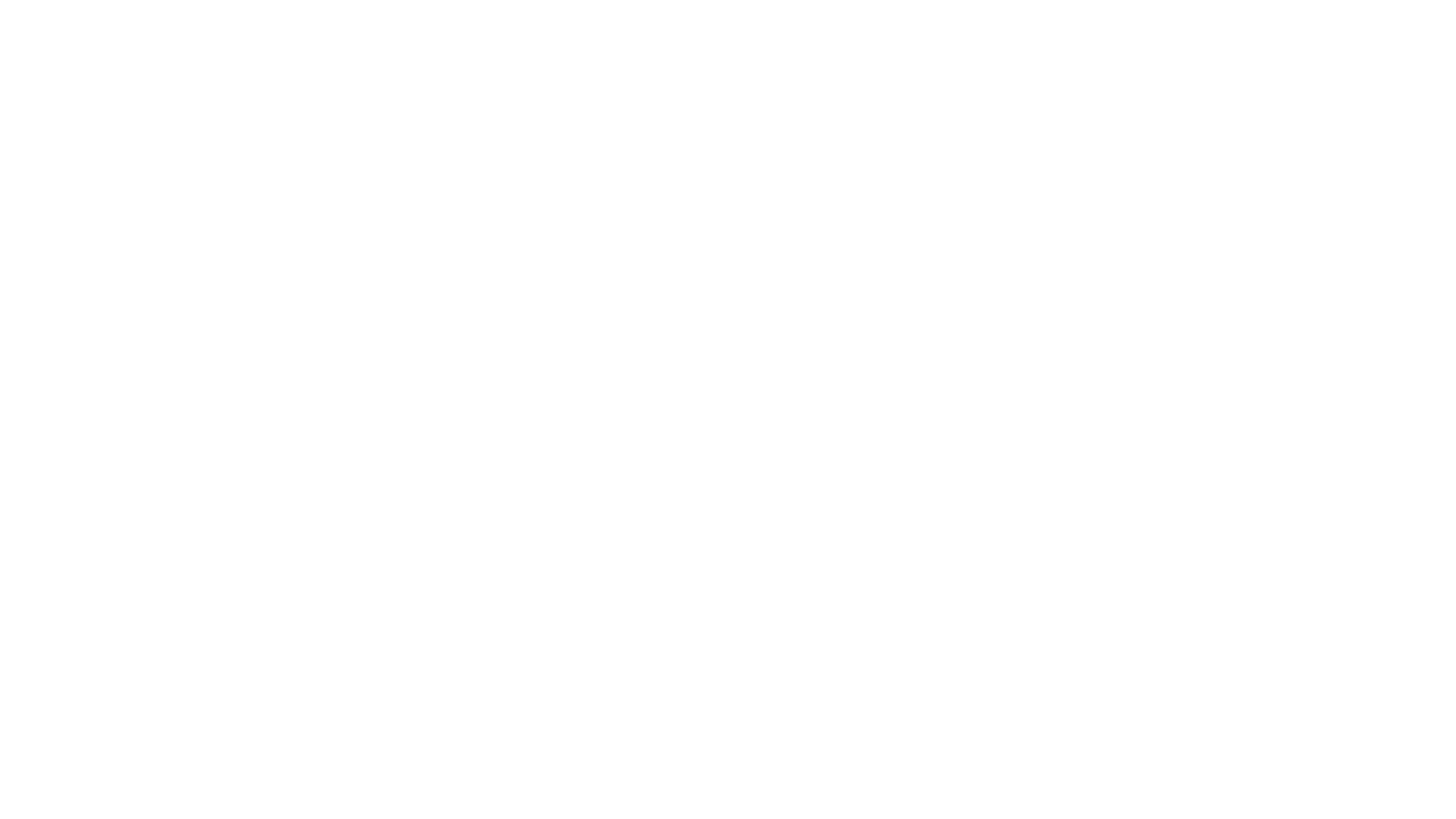 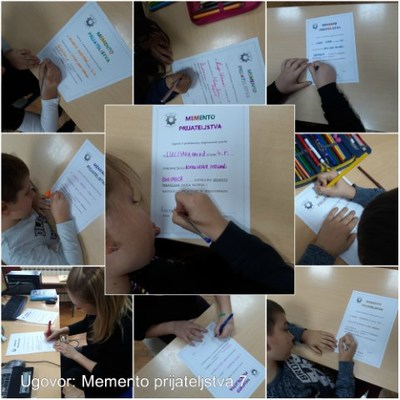 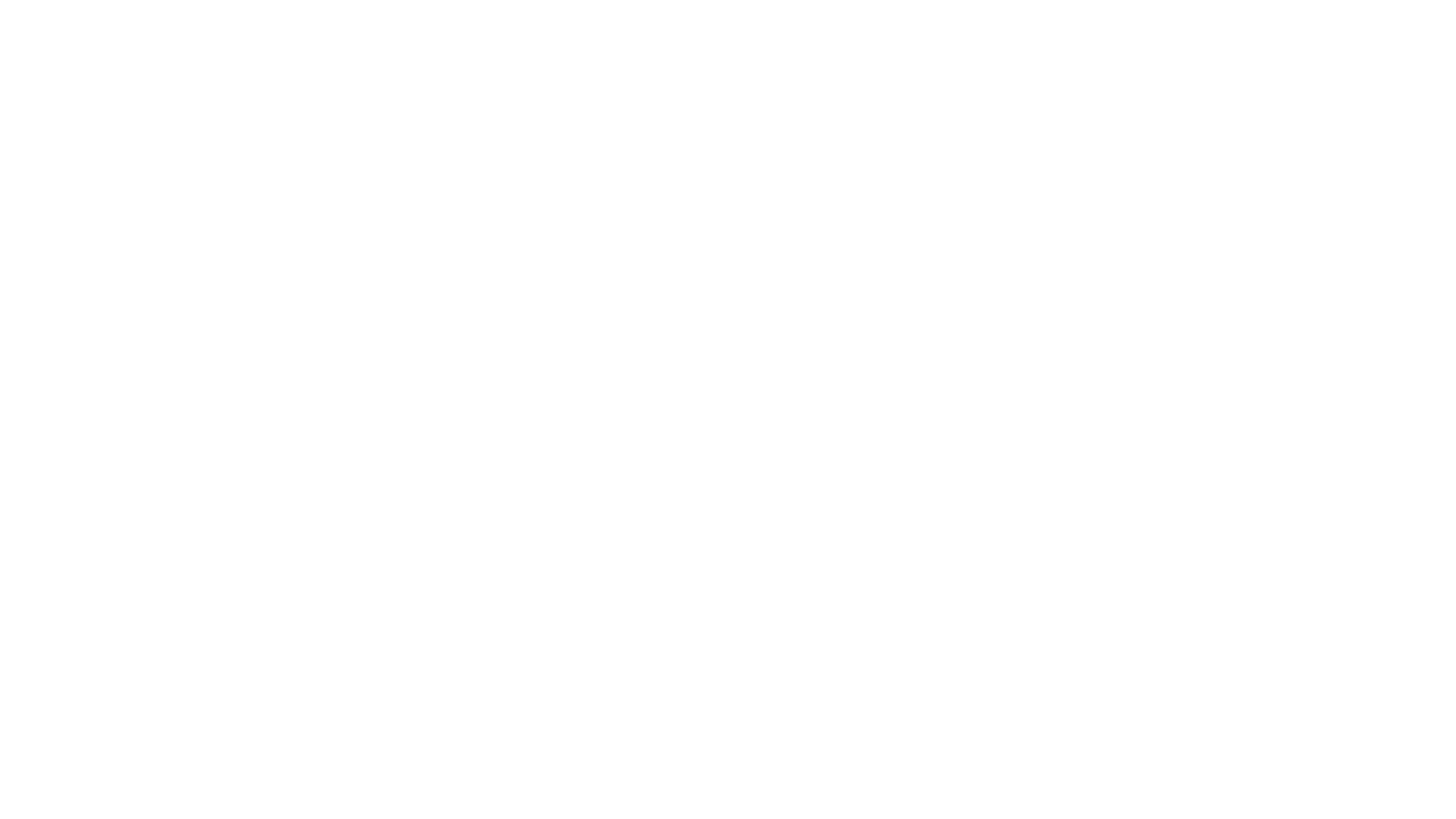 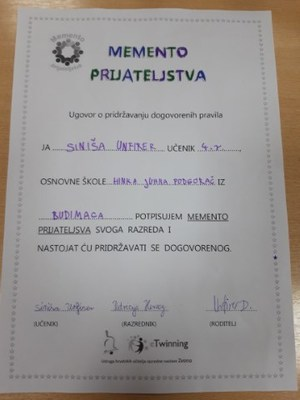 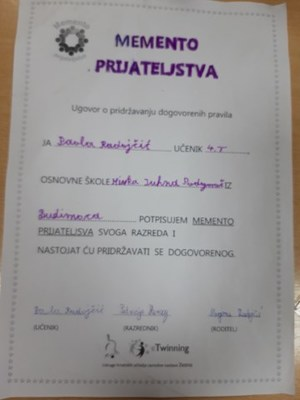 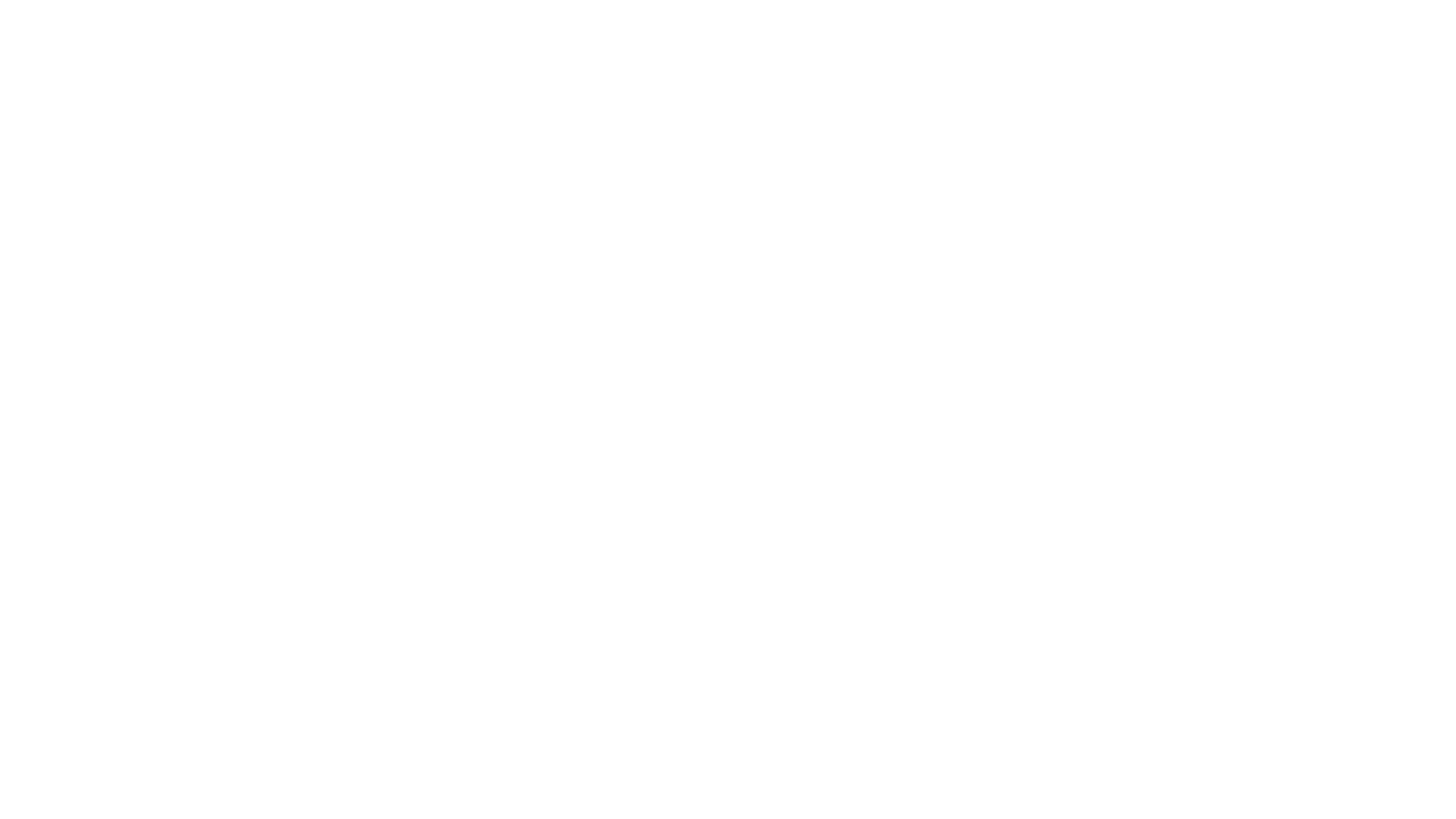 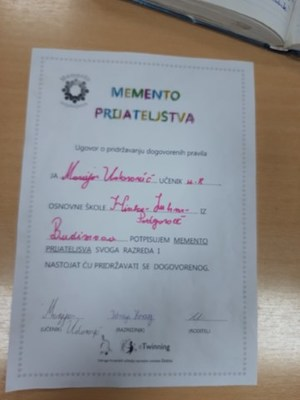 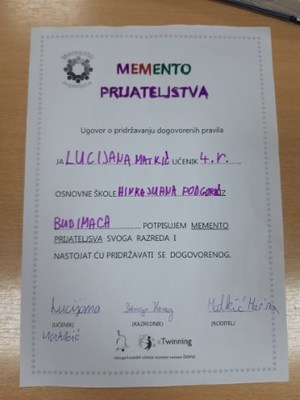 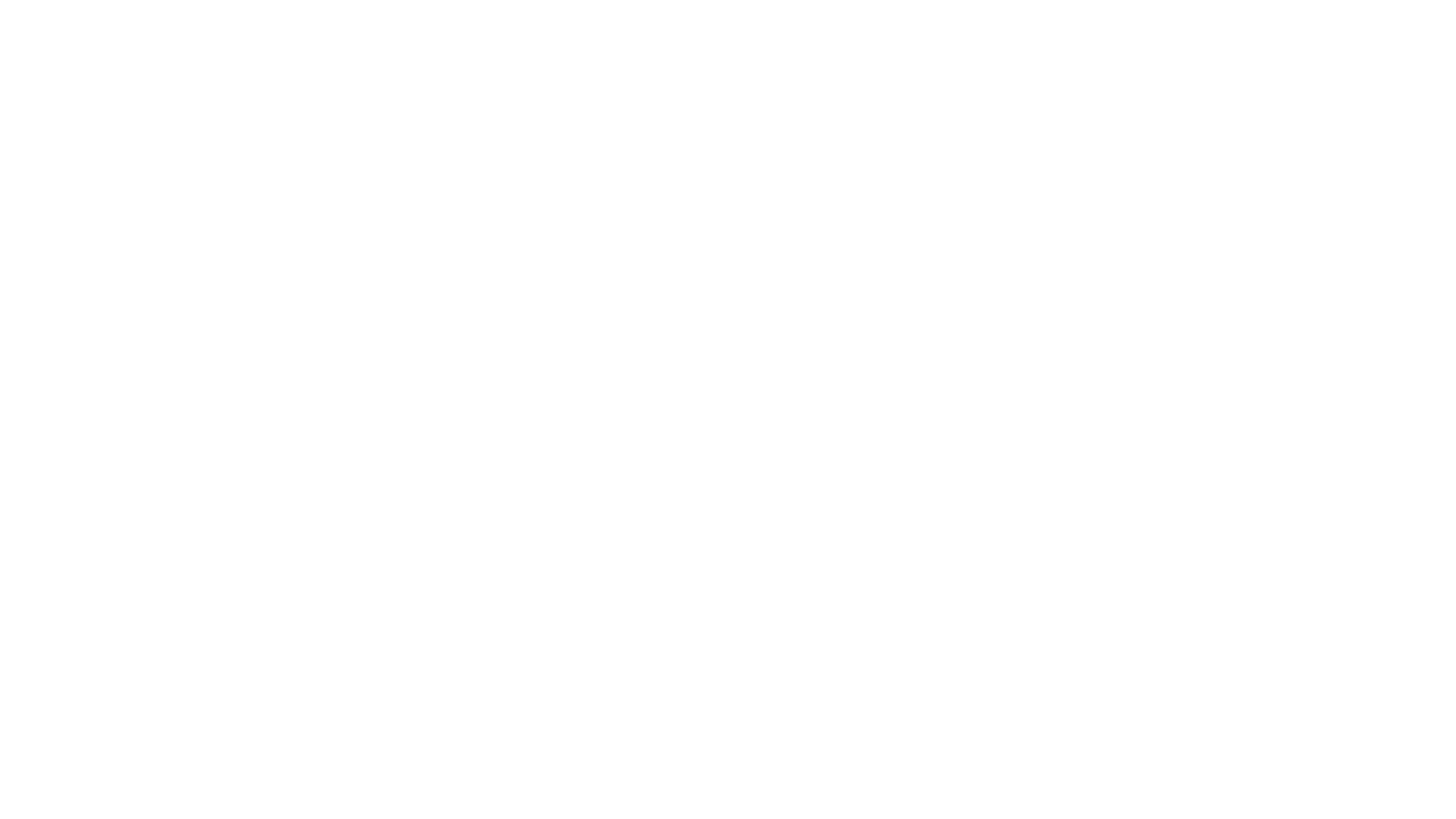 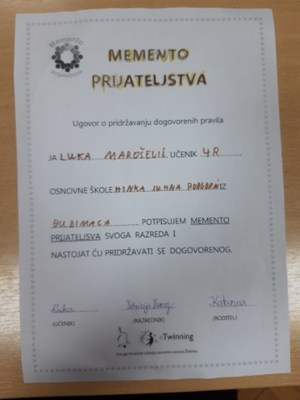 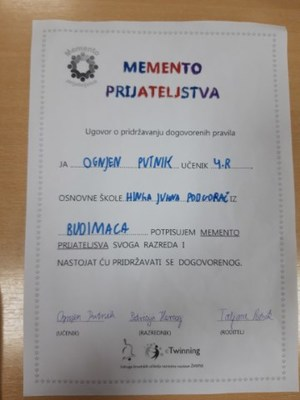 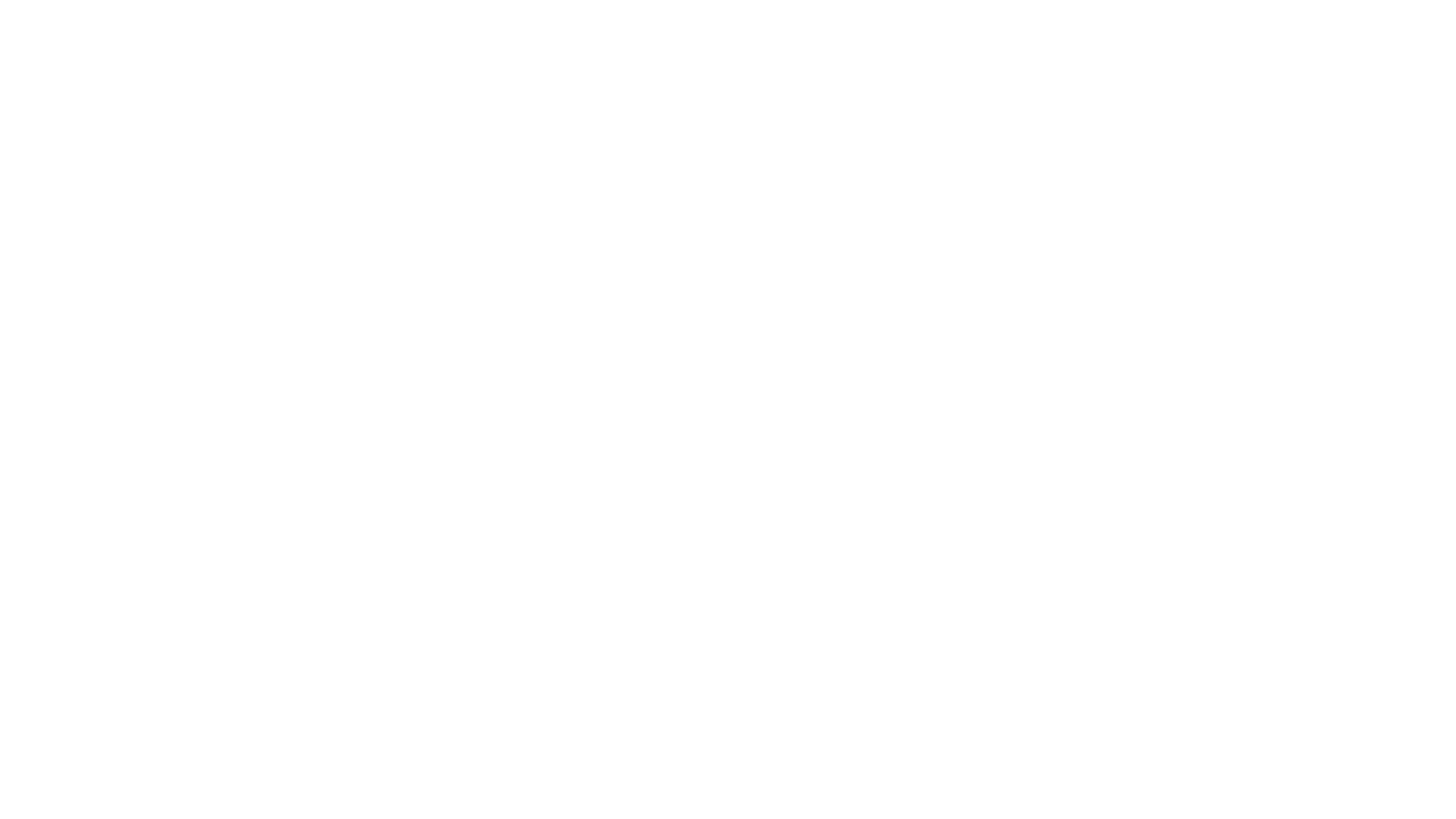 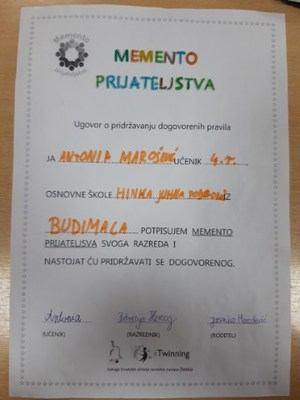 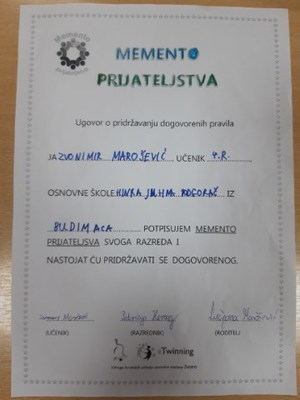